Using Models for Deeper Understanding
Psychoanalysis
Close Your Eyes and Relax…
Place
Key
Cup
Bear
Water
Building
Person
Wall
Outlook on life
Education
Friends
Problems
Sex
Religion
God
Death
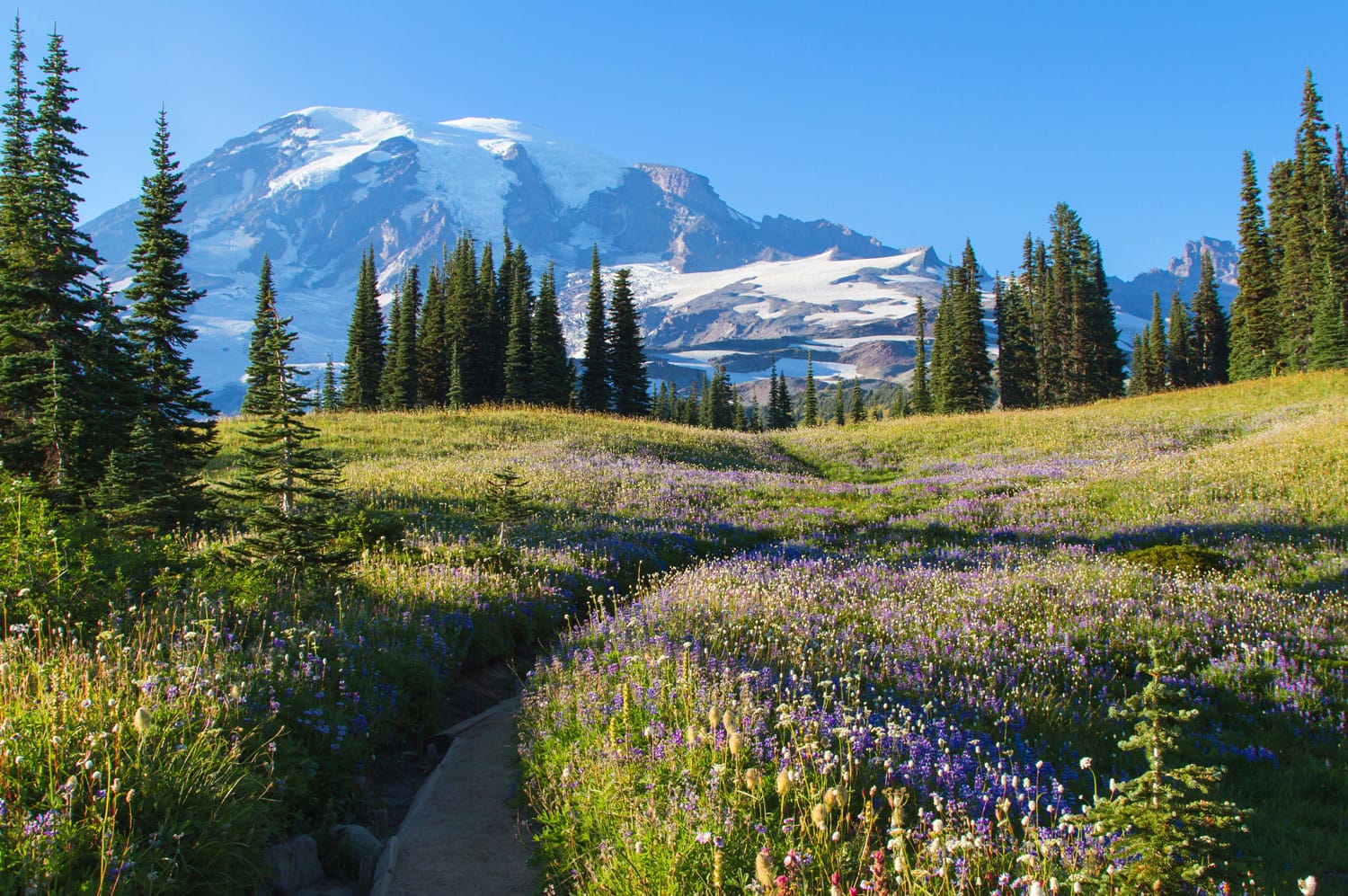 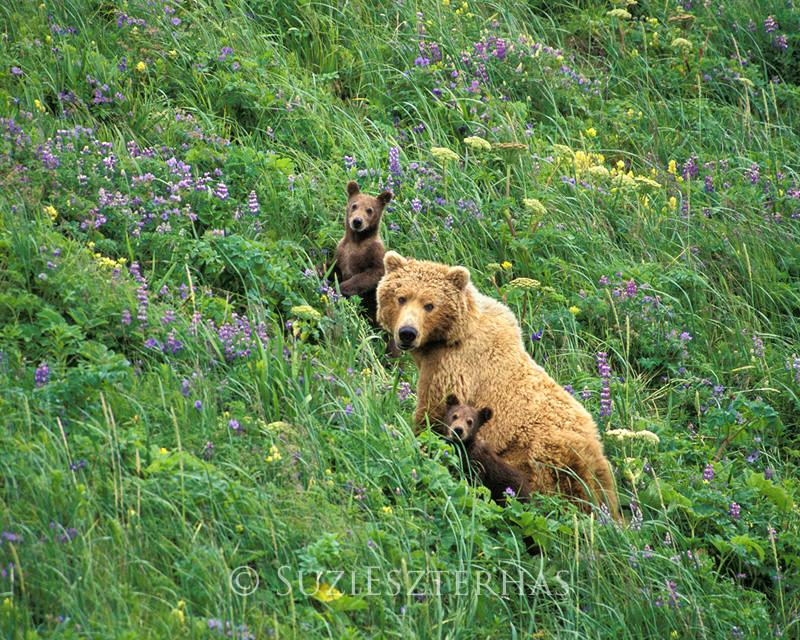 Location or place  =  Outlook on Life
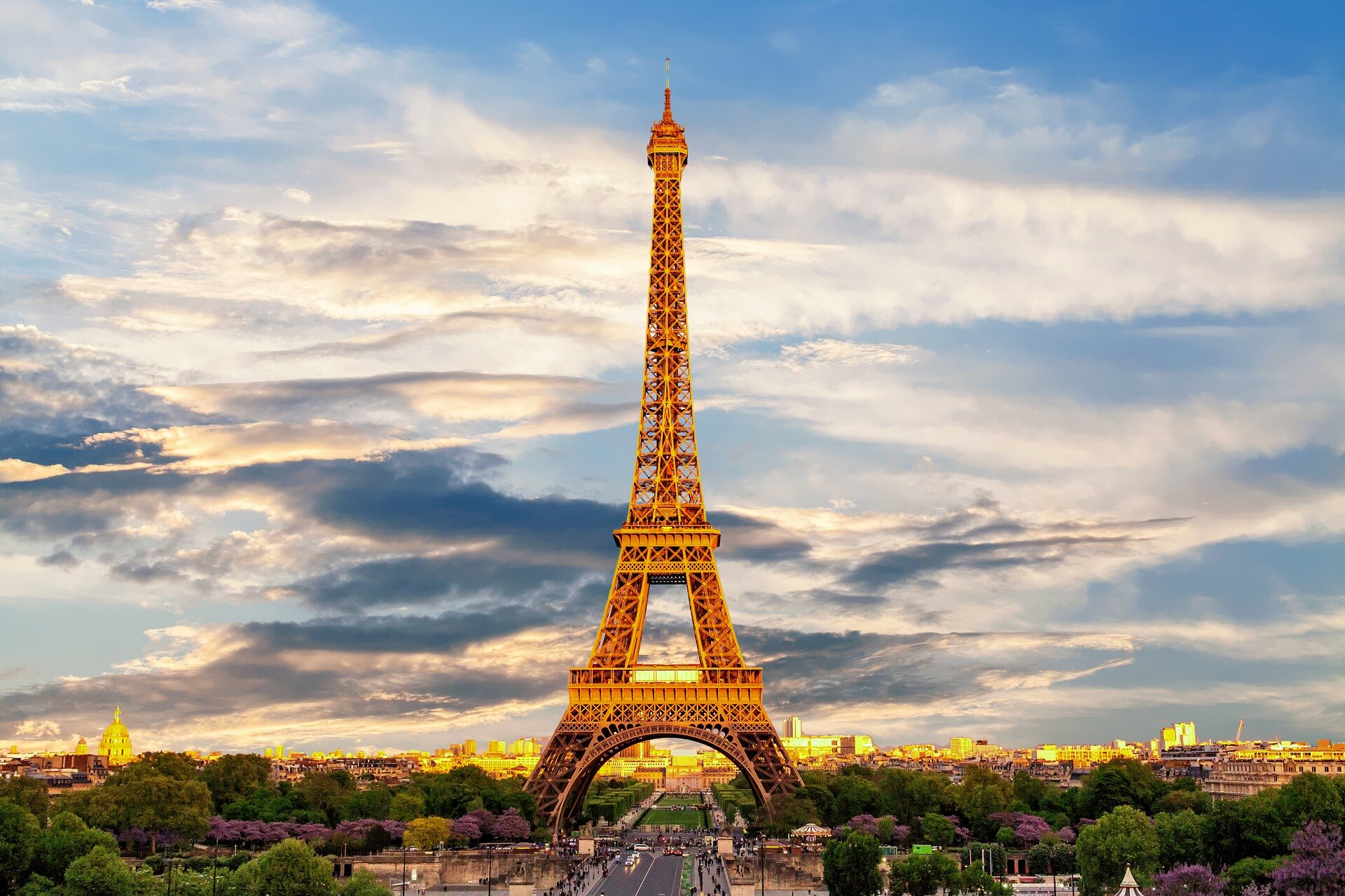 Place you enjoy being at
Disney
France
Grandparents house
Your bedroom
Nuked desert
Can’t find a place – only see darkness
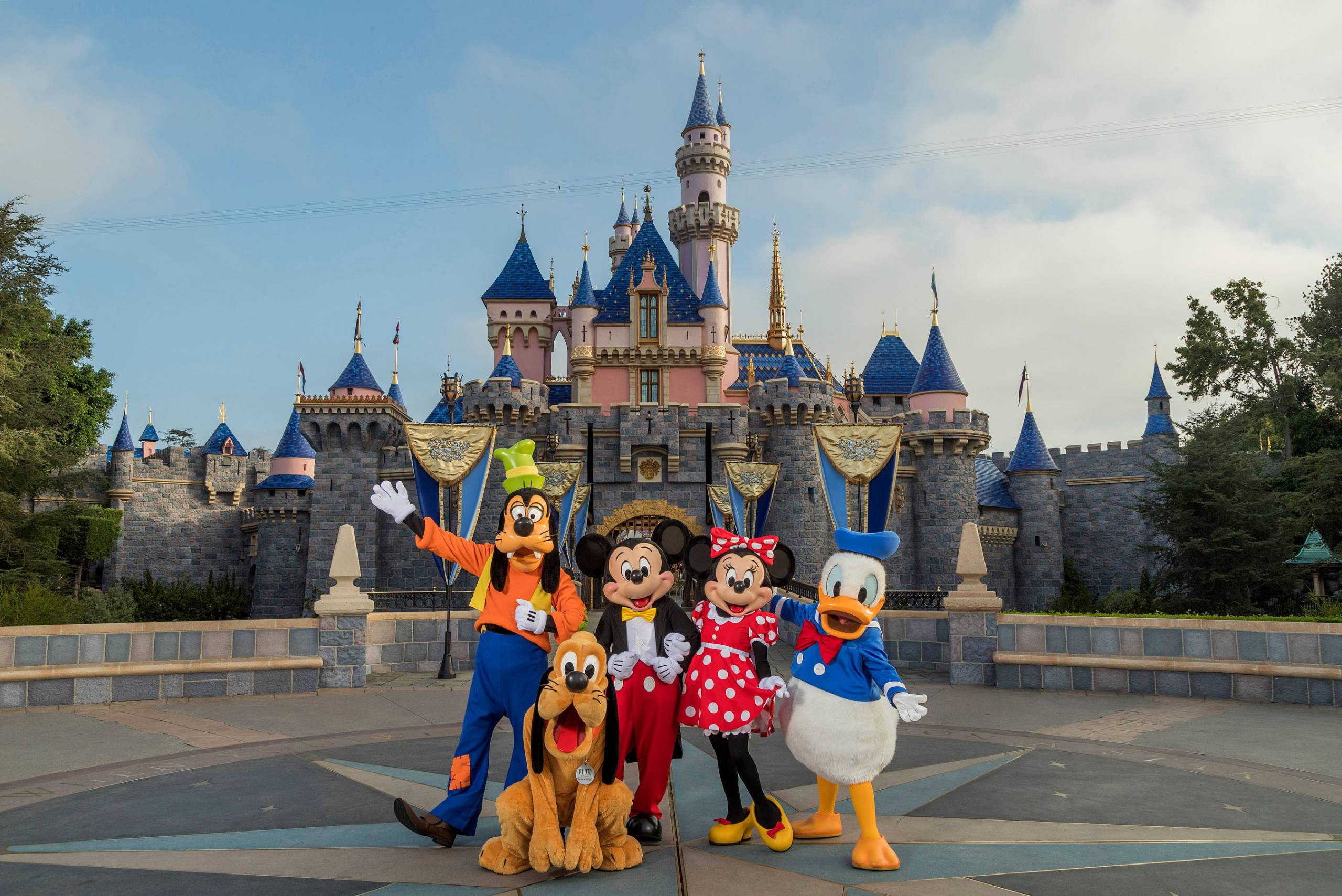 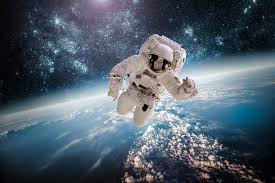 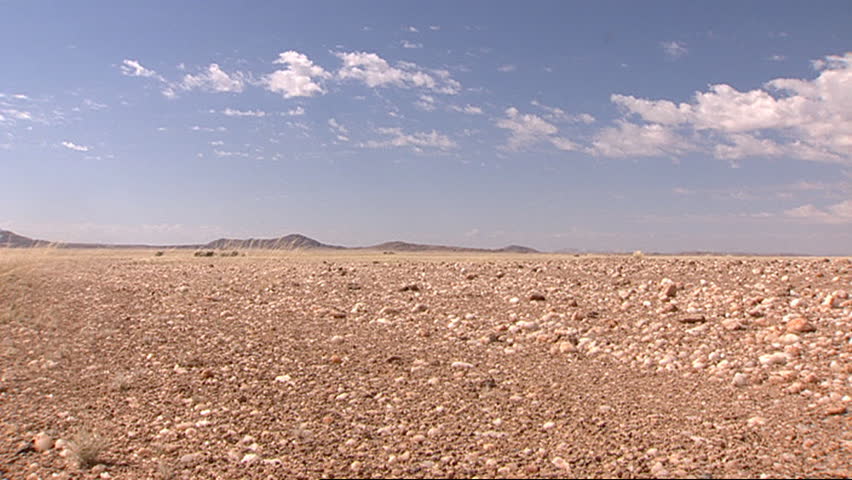 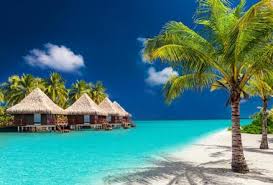 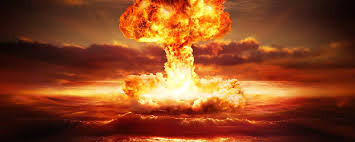 Key  =  Education
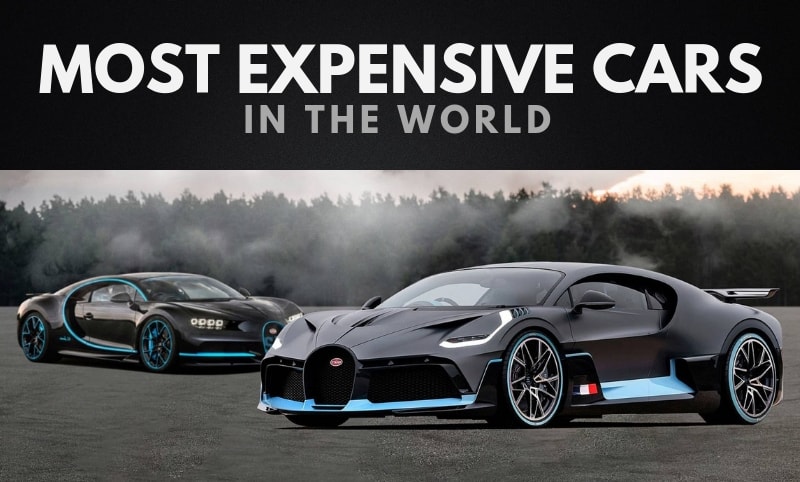 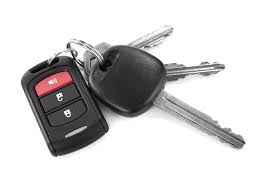 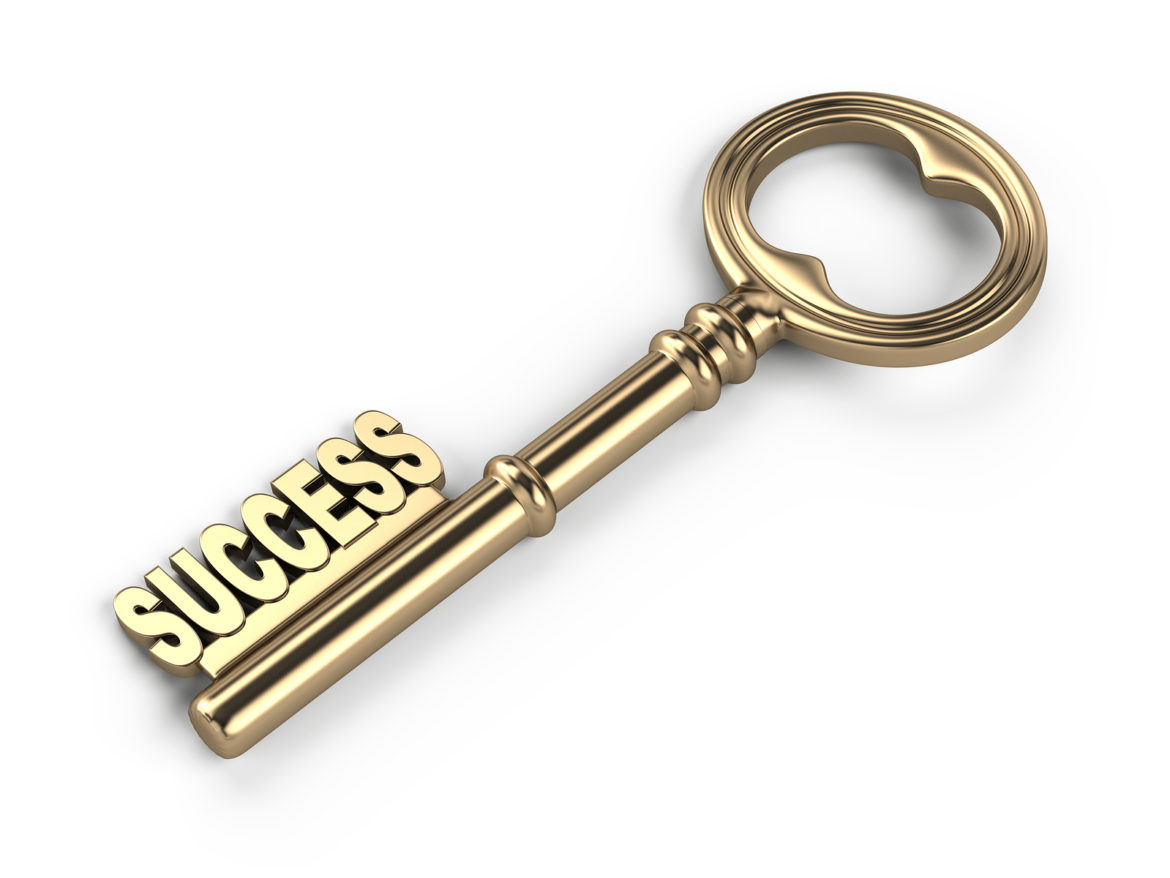 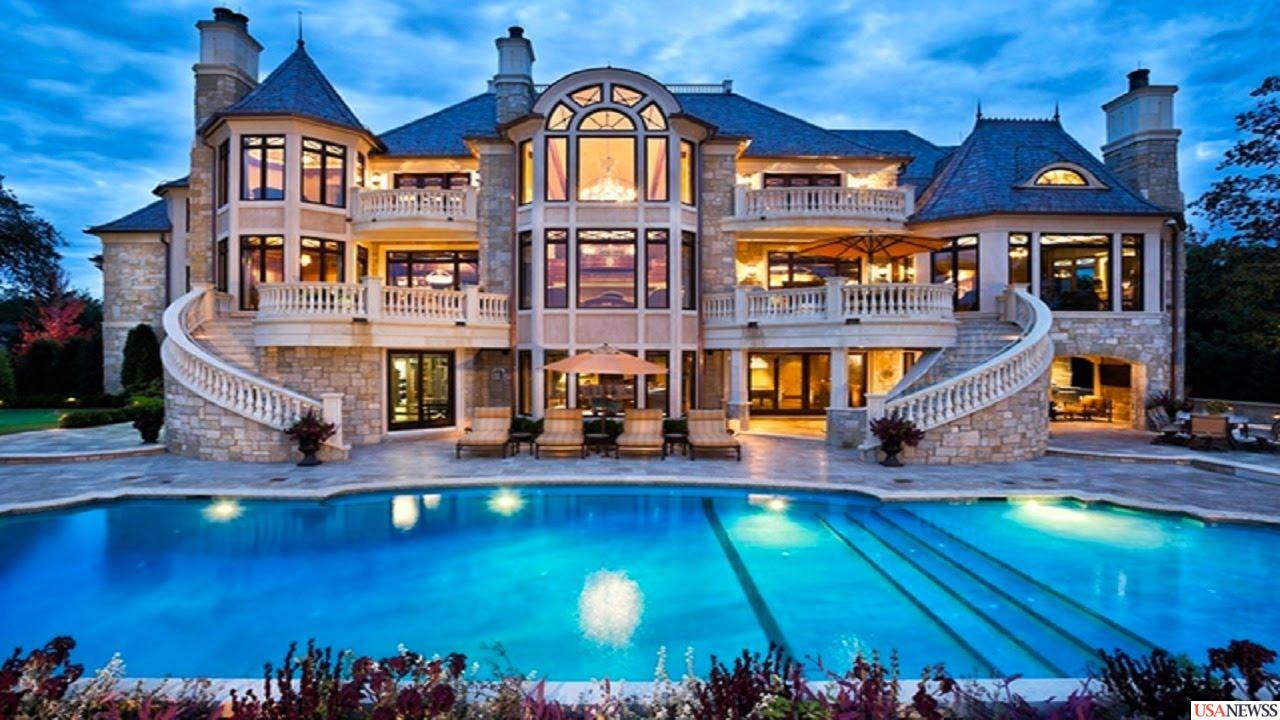 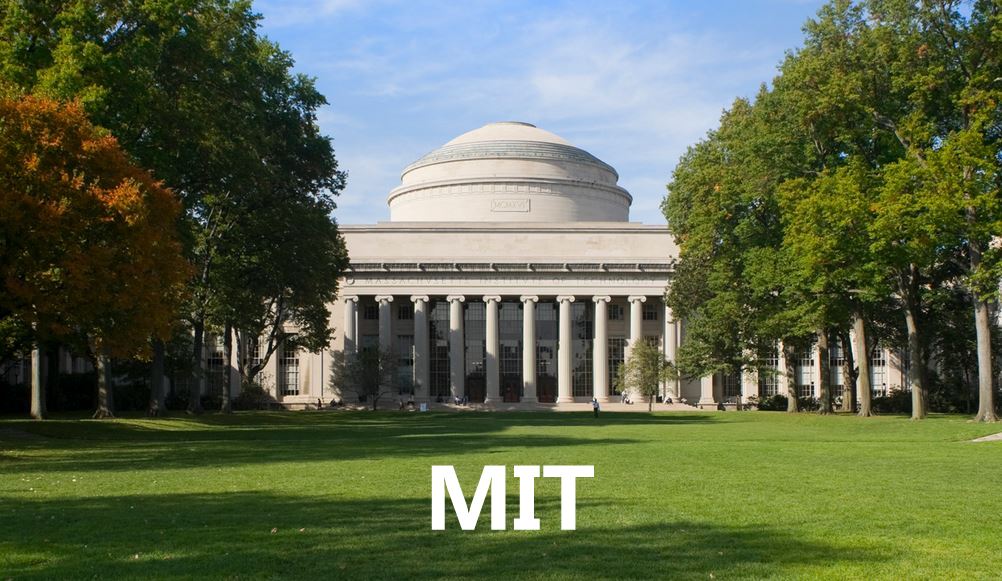 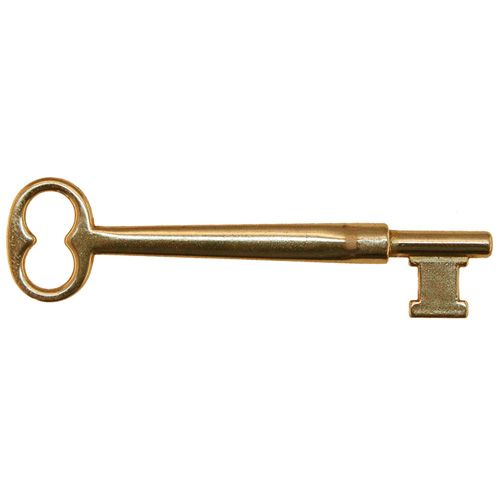 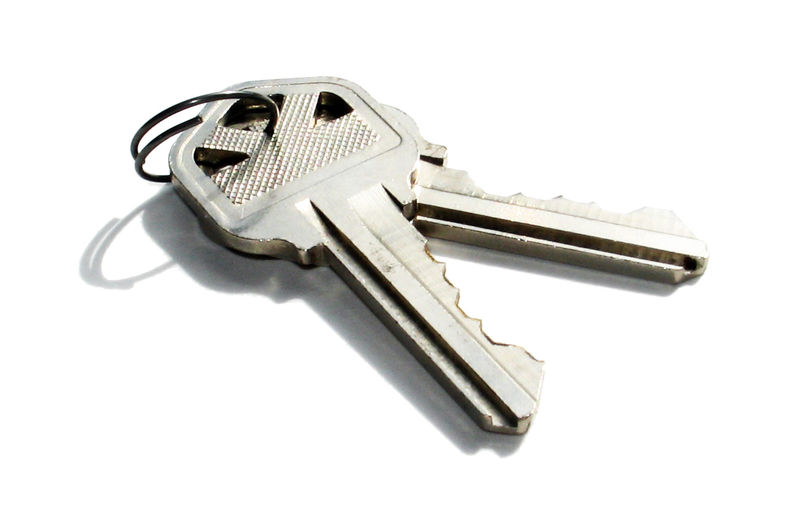 Cup  =  friendship
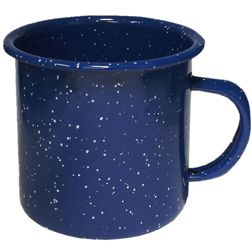 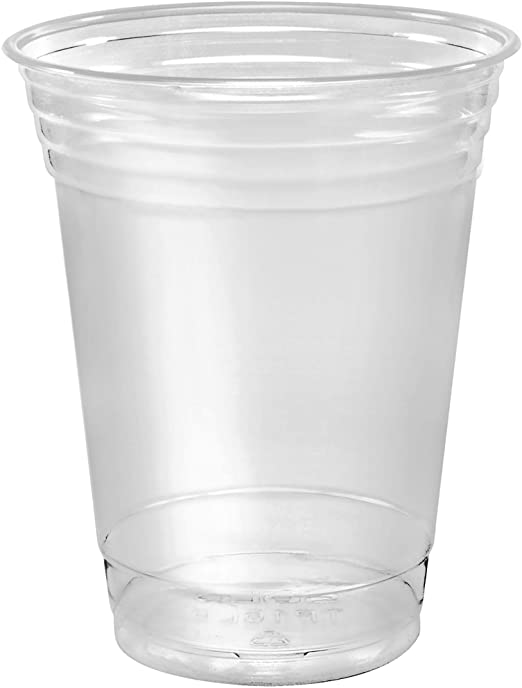 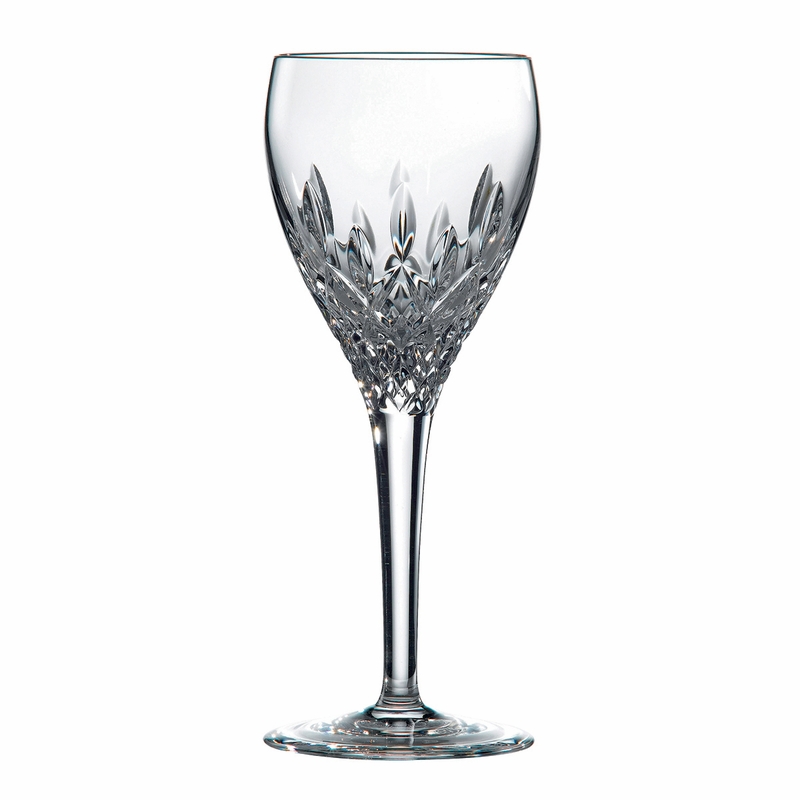 Cheap red Solo cup
Crystalline ornate cup
Gold goblet
Clear plastic cup
Coffee cup
Starbucks cup
Chipped ceramic cup
Dented metal cup
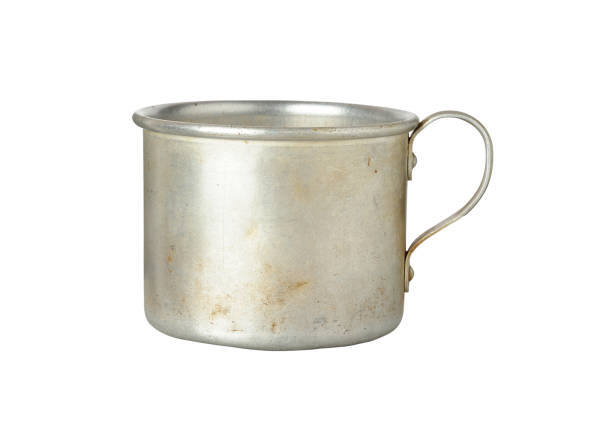 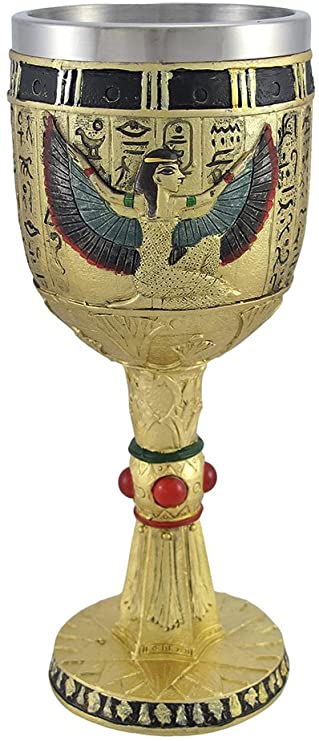 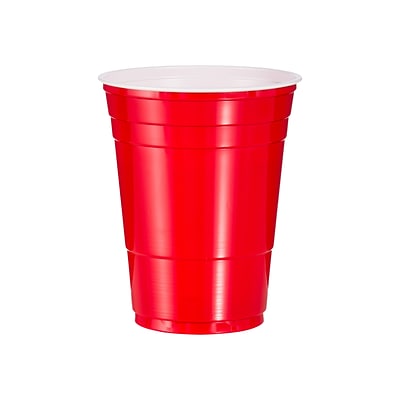 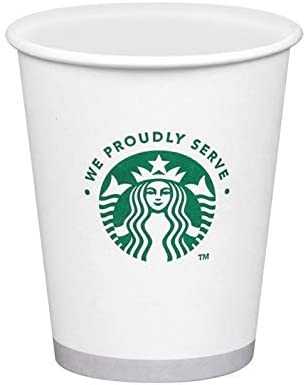 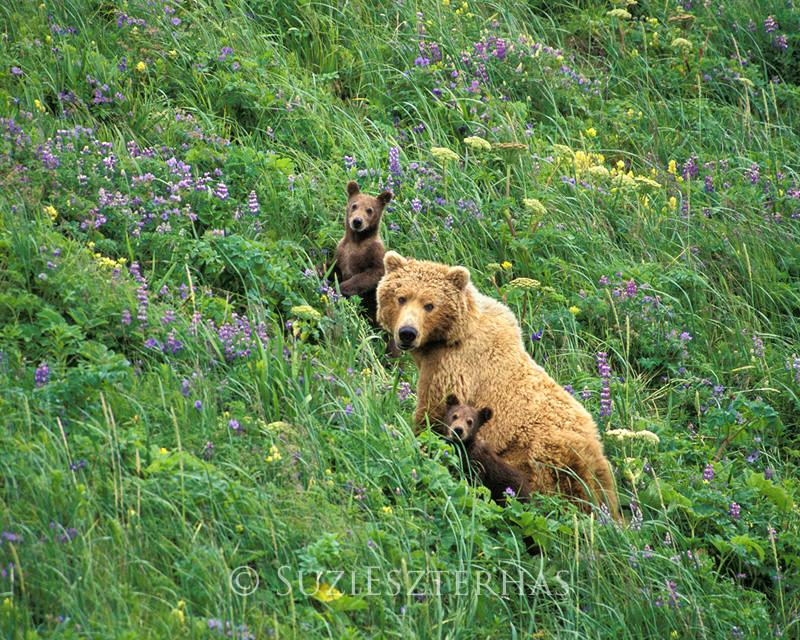 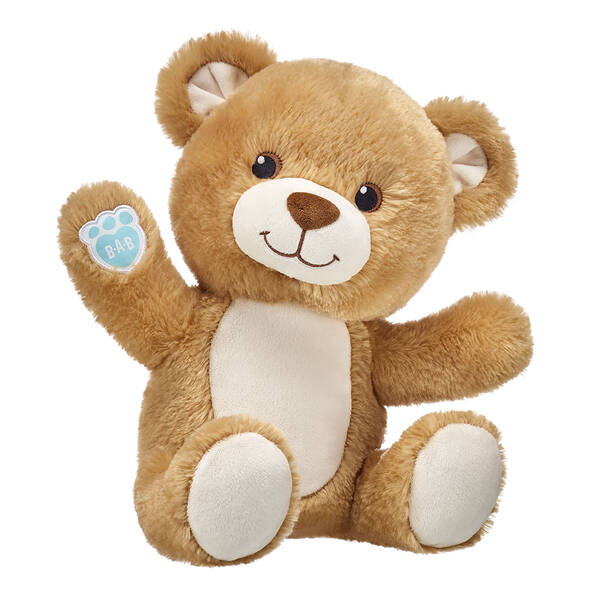 Bear = Problems
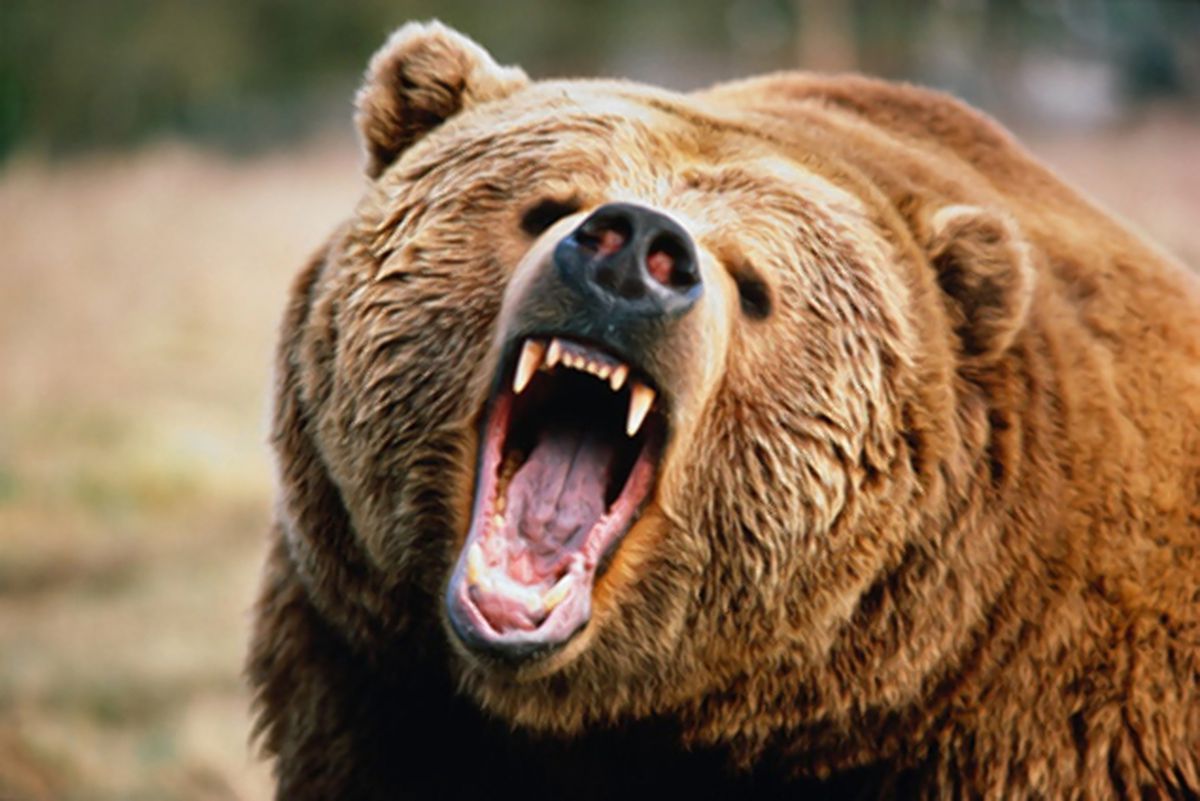 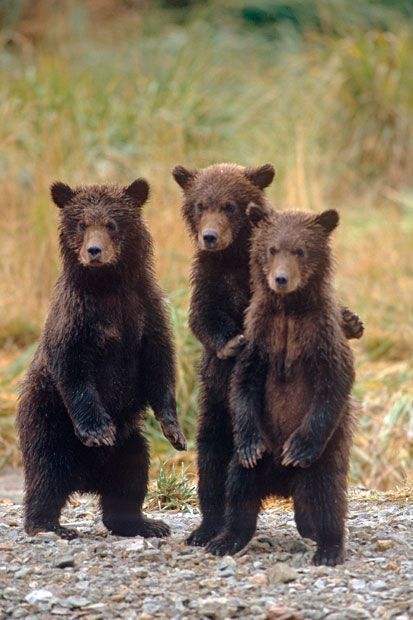 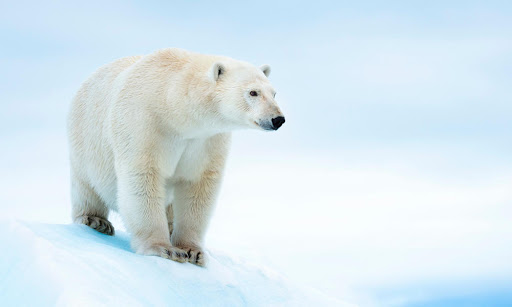 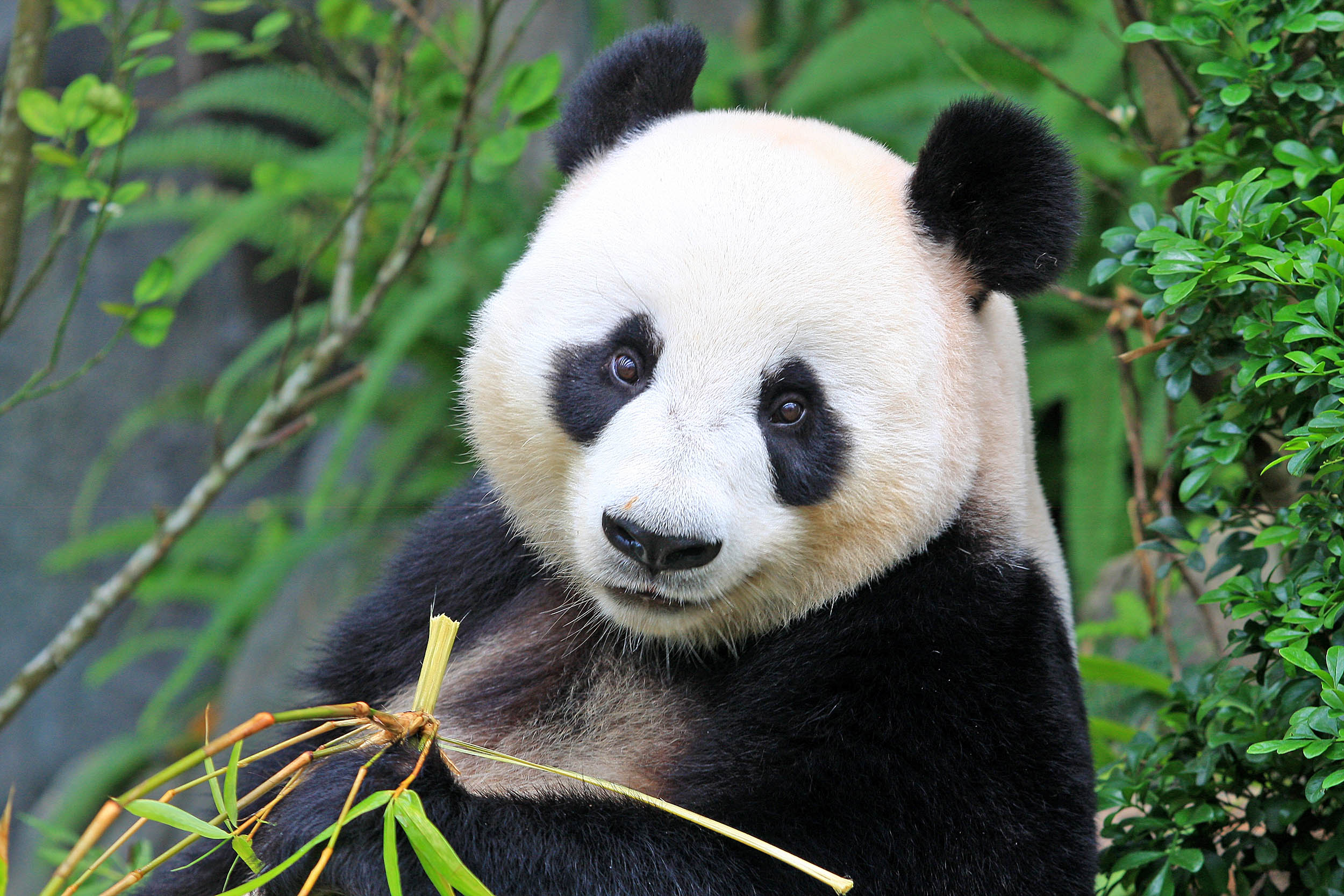 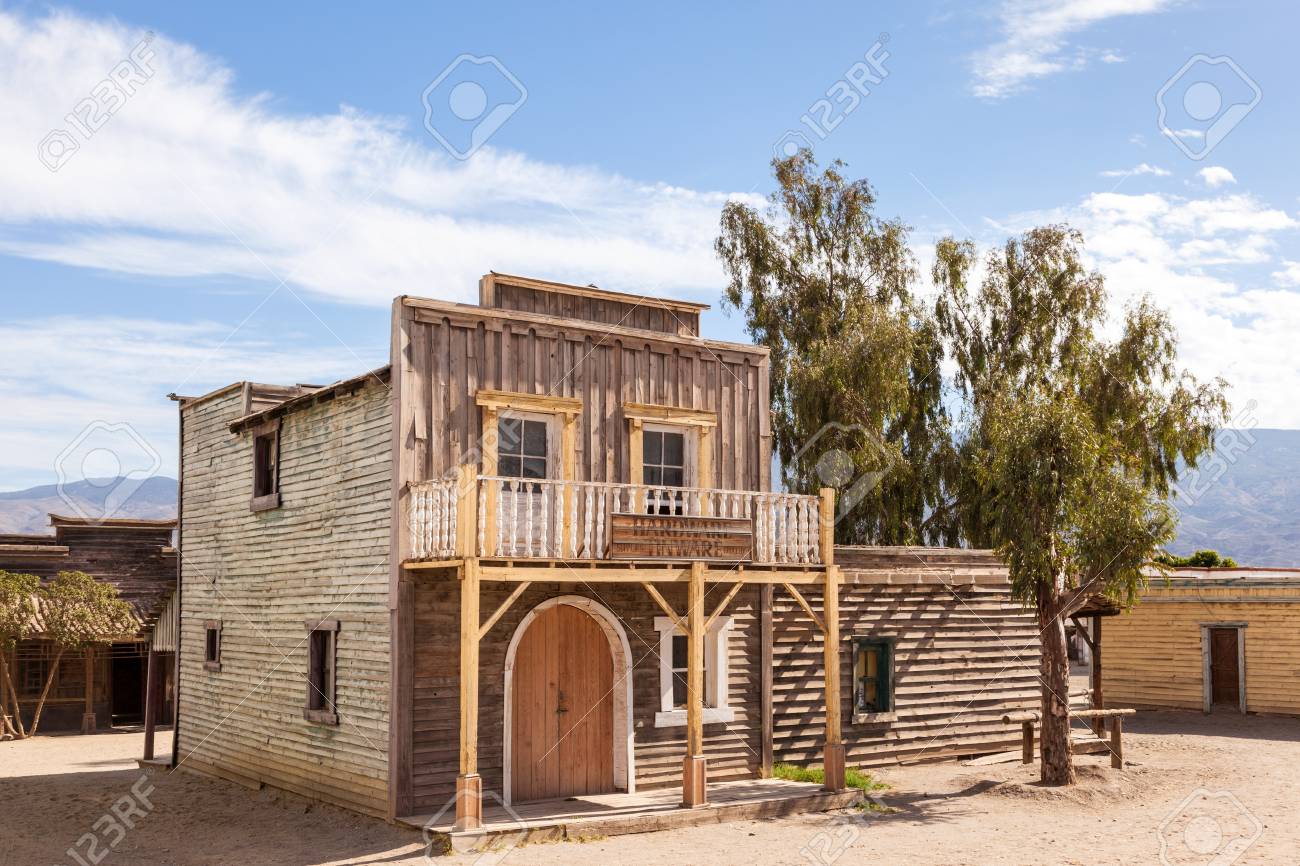 P R I S O N
General Store
Building  =  Religion
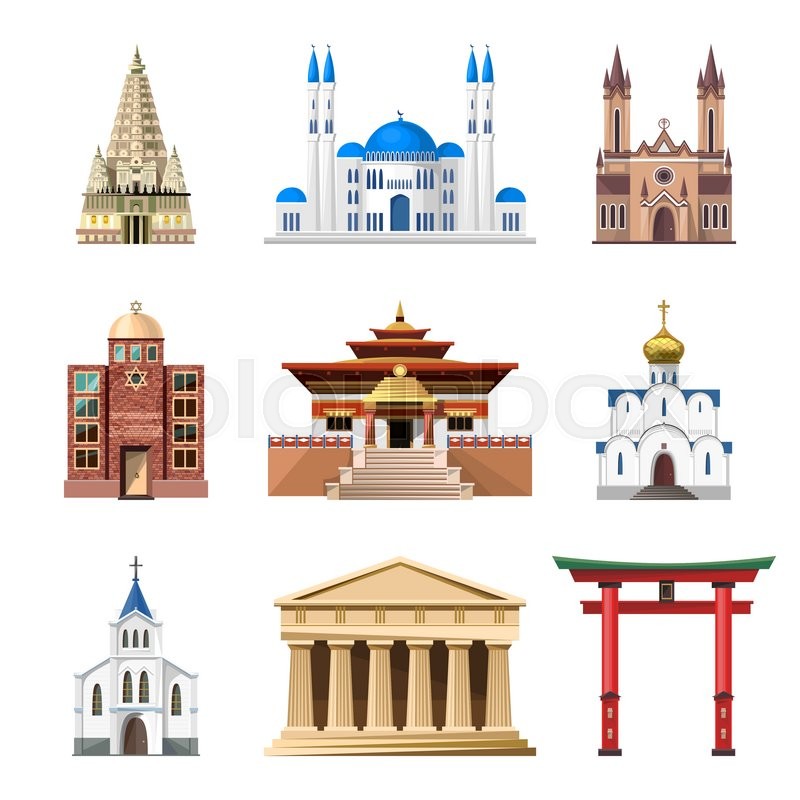 Very ornate
Façade – fake building selling junk
Very tall building stretching into the sky
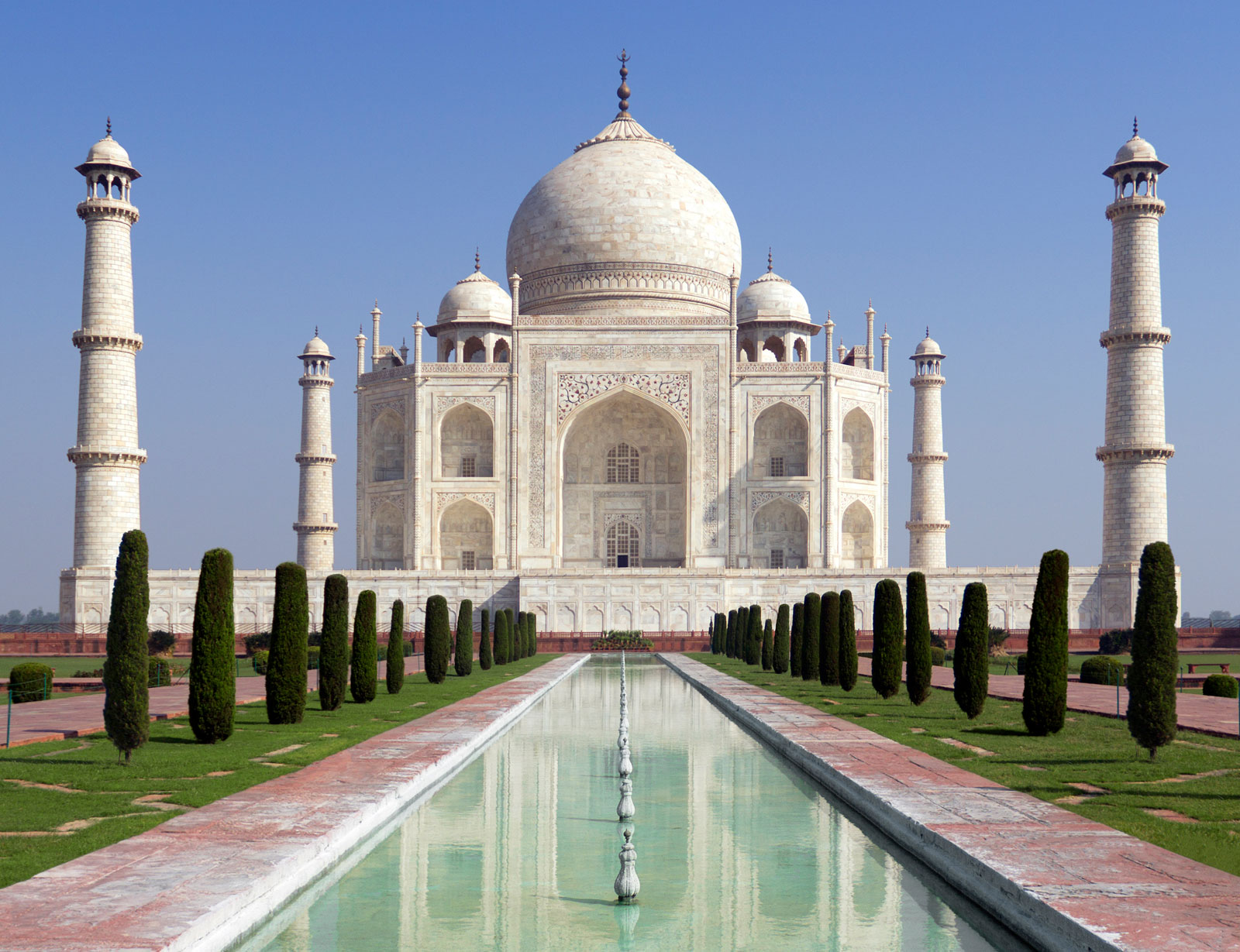 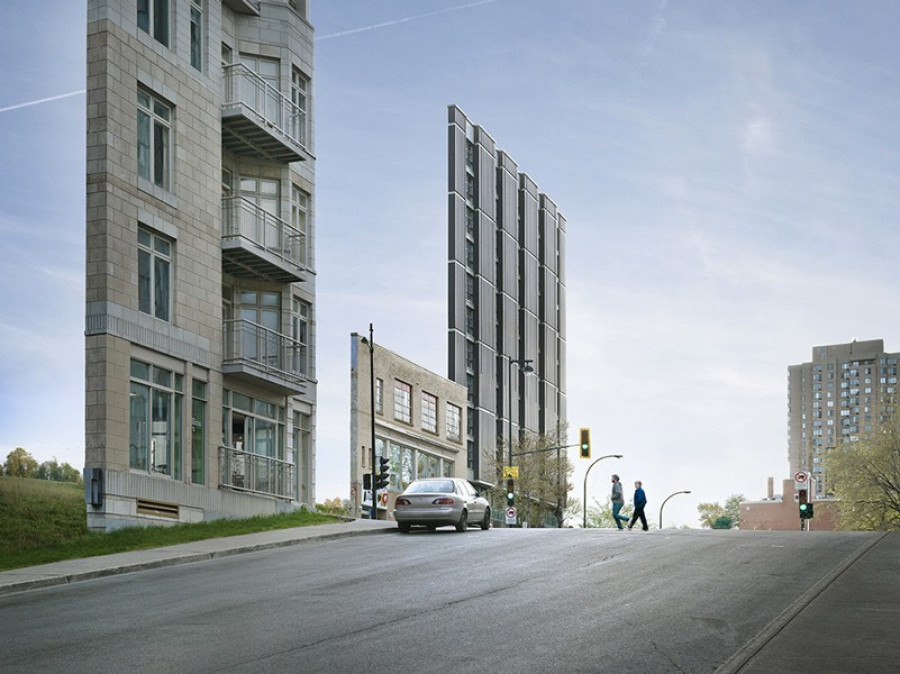 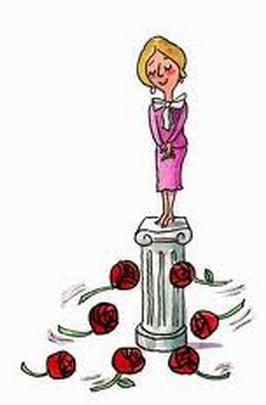 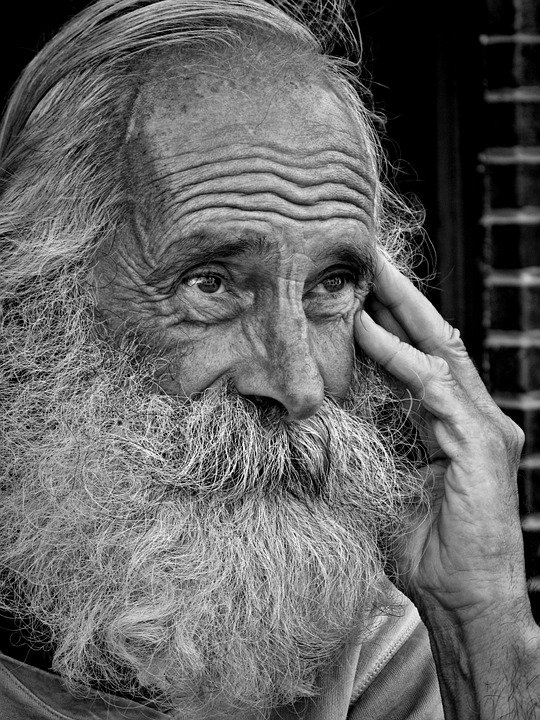 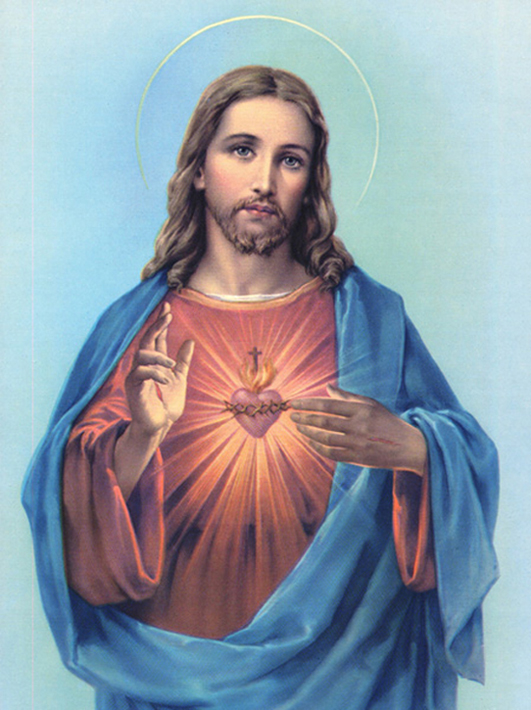 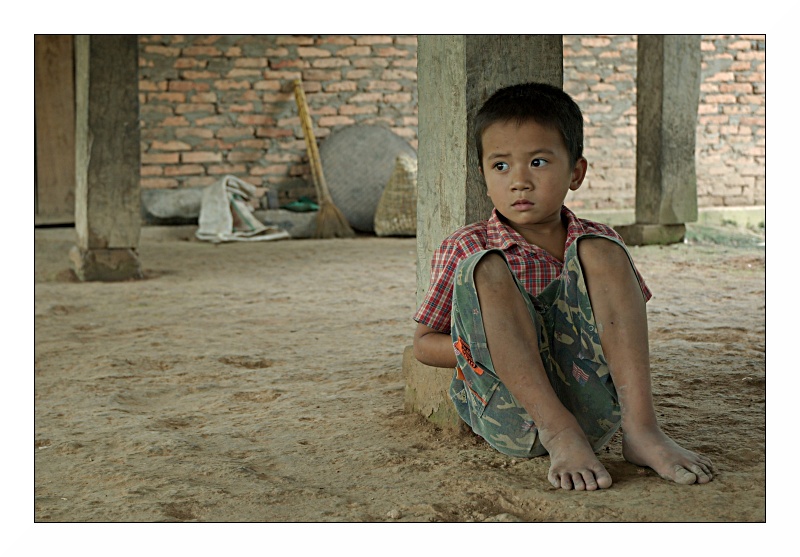 Person  =  God
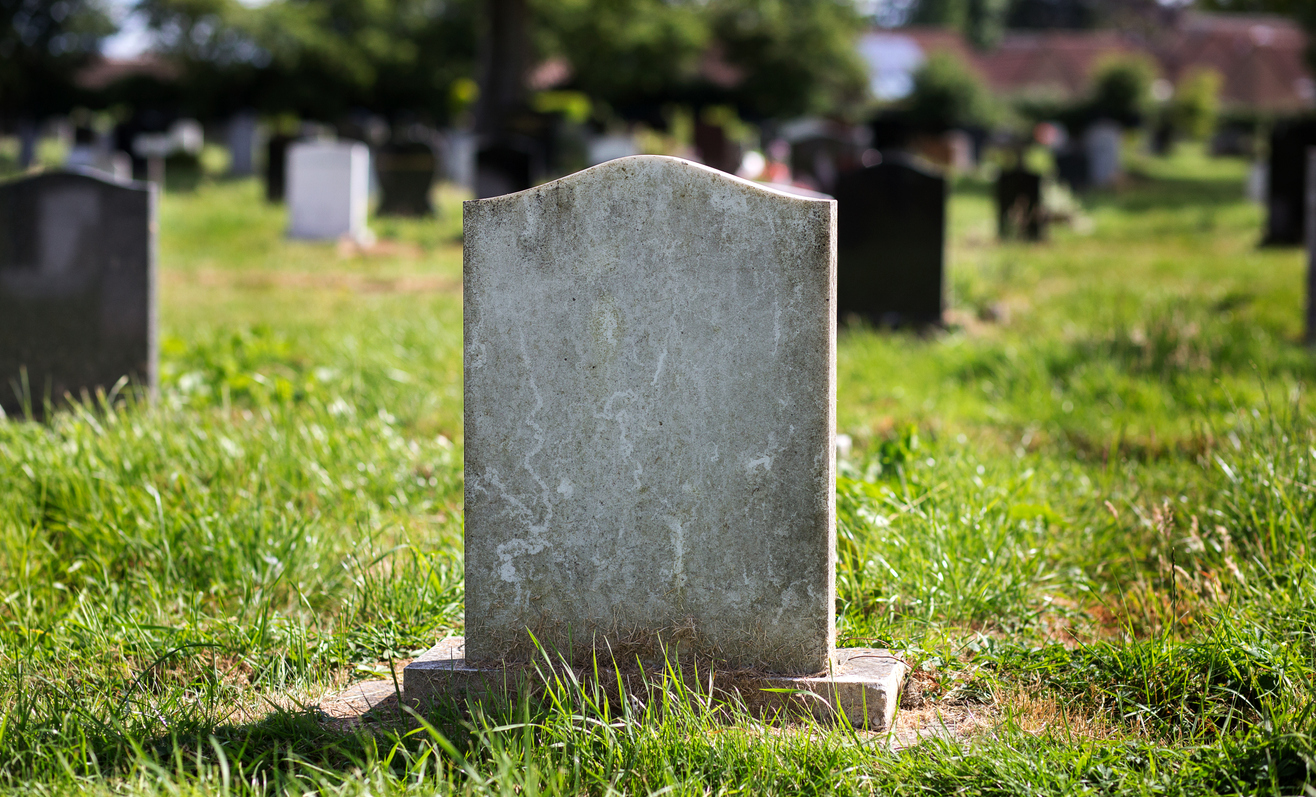 Loved family member that passed
Jesus, Budha, etc…
Wise person, not well kept
Boyfriend/girlfriend
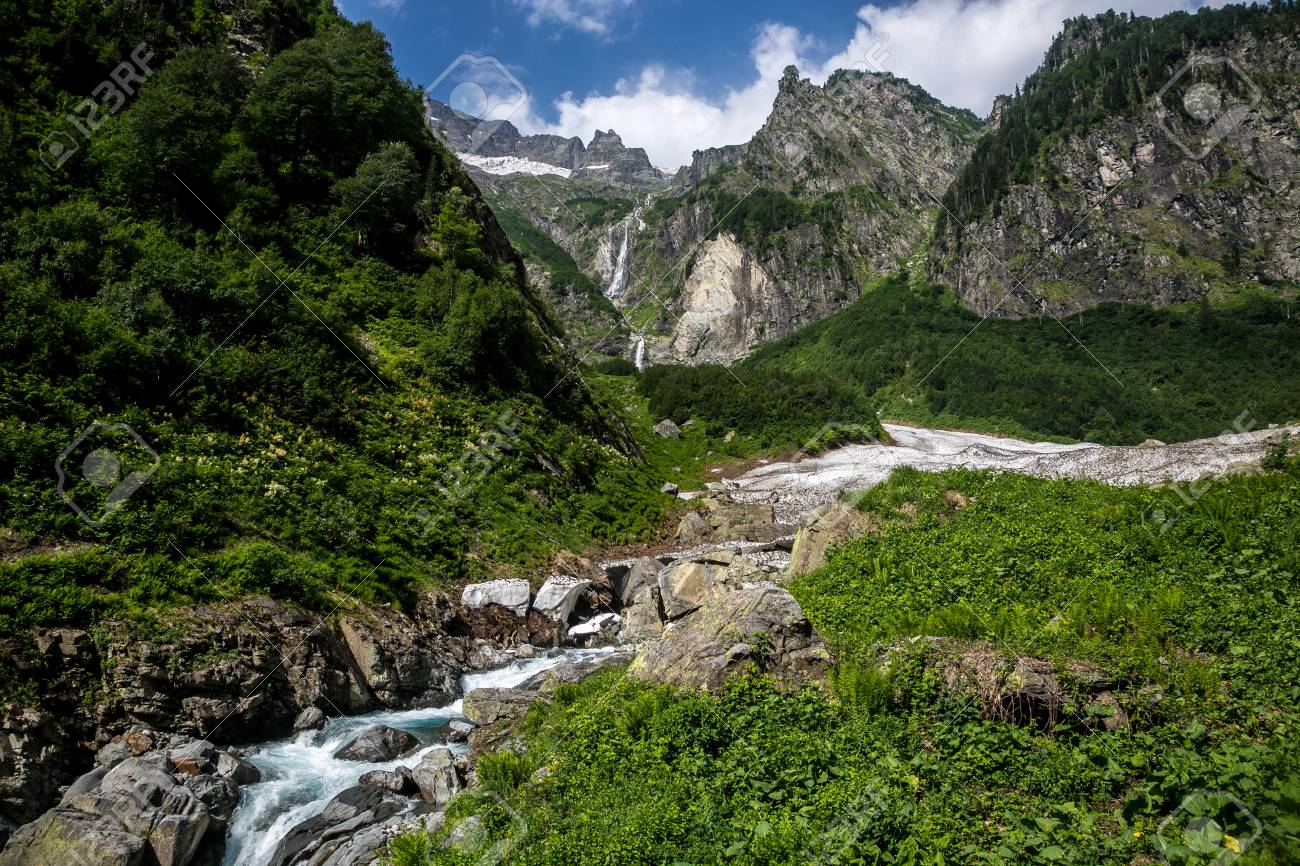 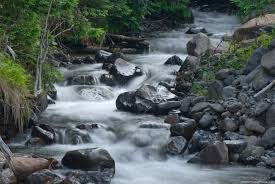 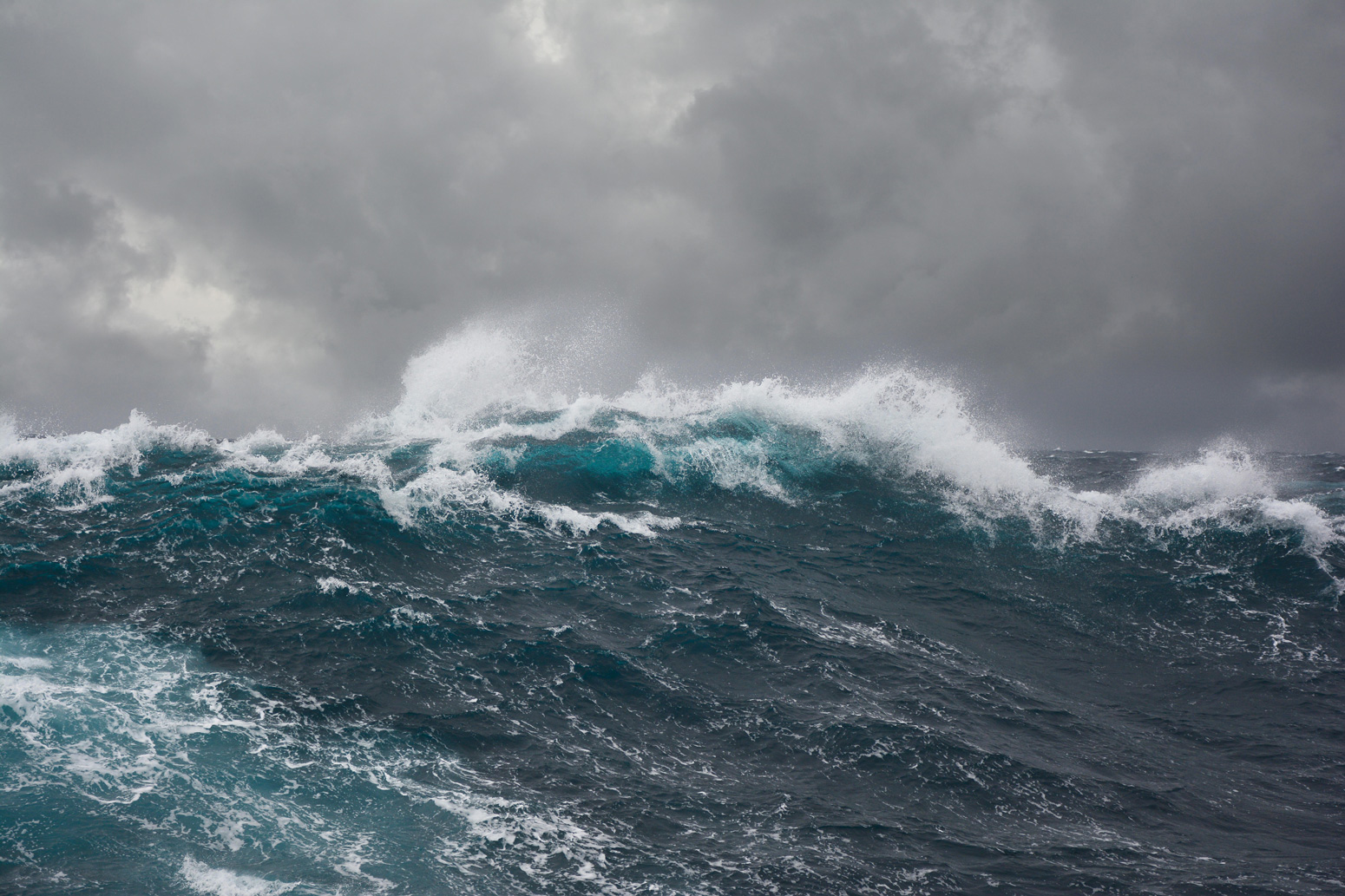 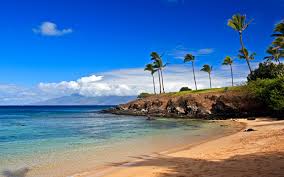 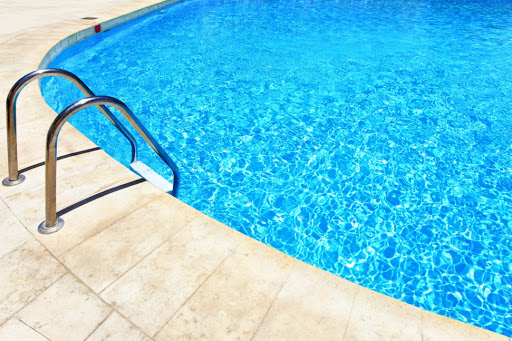 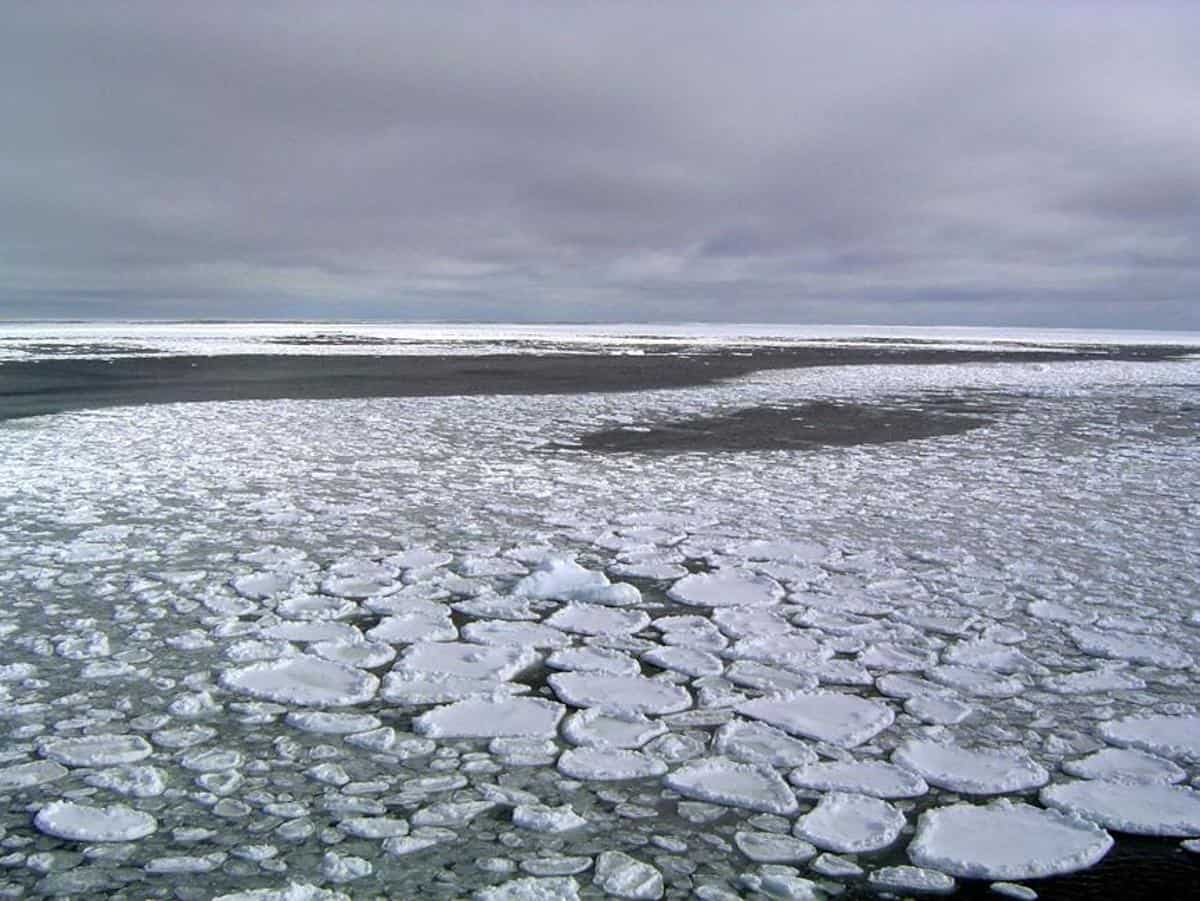 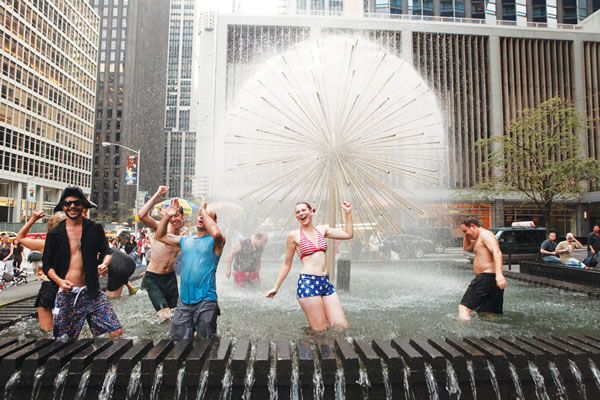 Water  =  Sex
Tropical beach, cool mountain stream
Public area
Frigid, cold, water (disease infested)
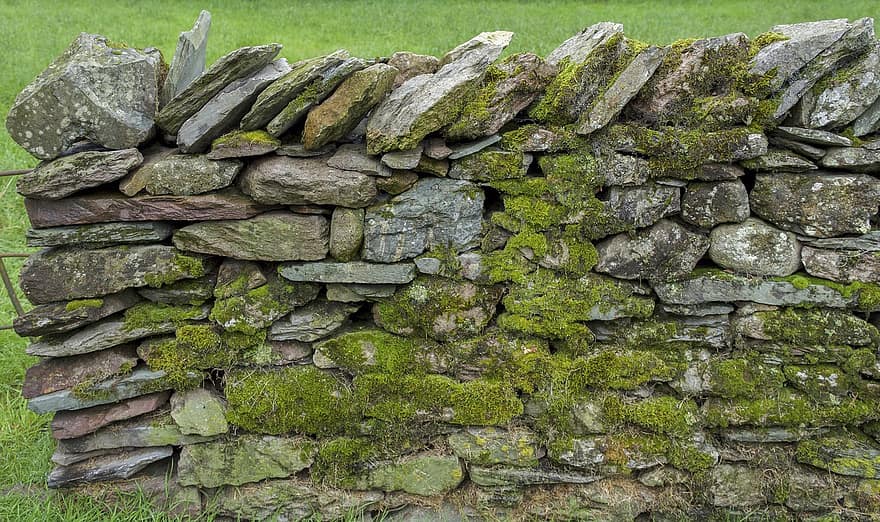 Person  =  God
Place  =  outlook on life
Bear  =  problems
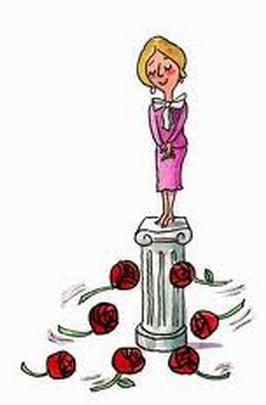 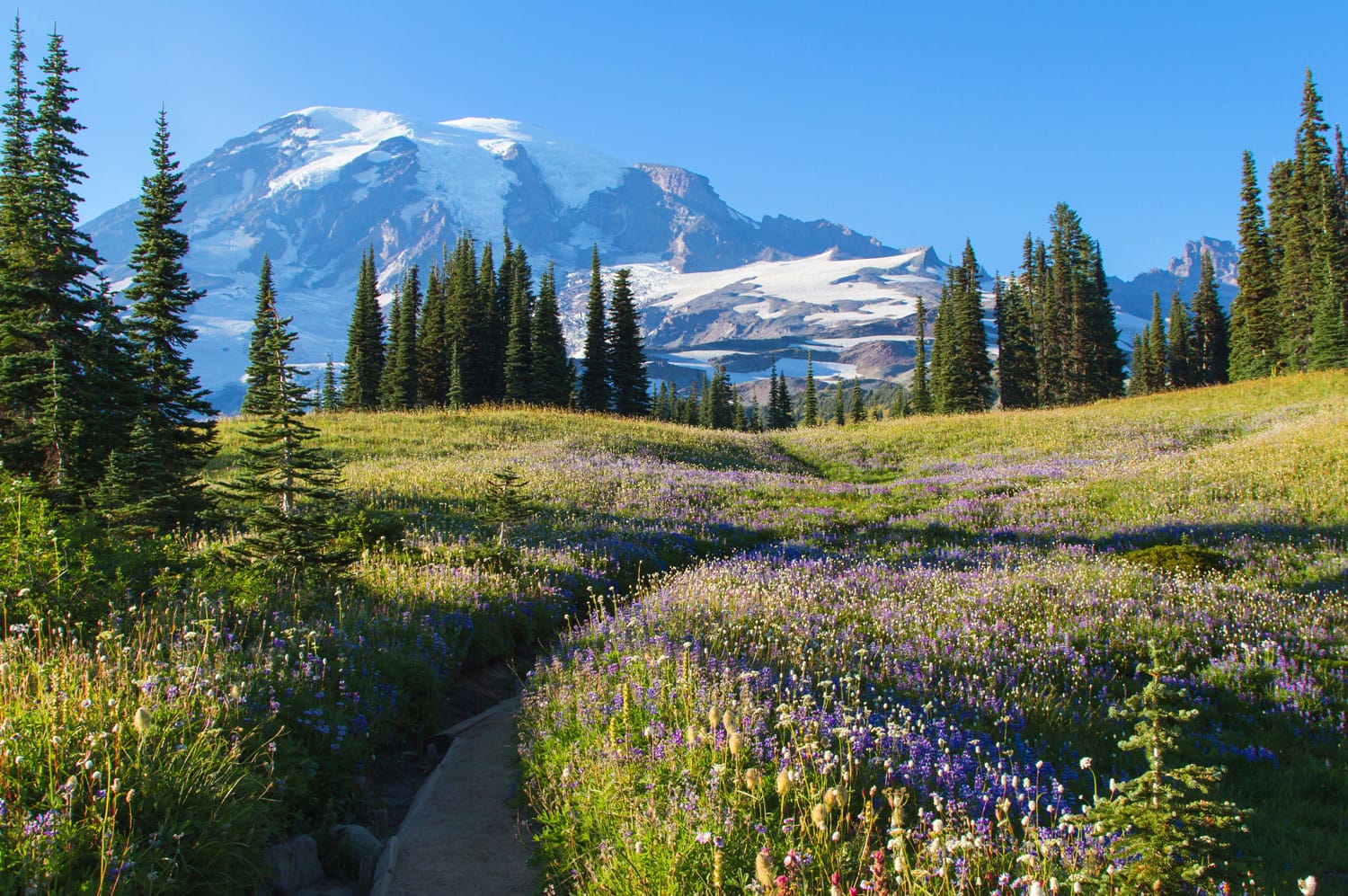 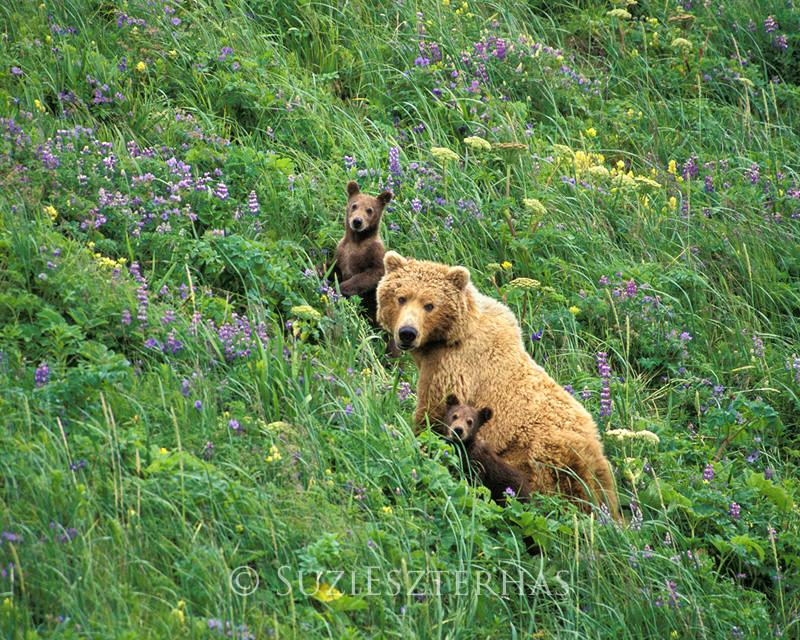 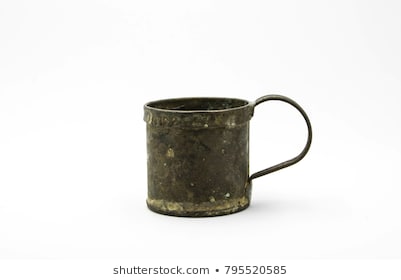 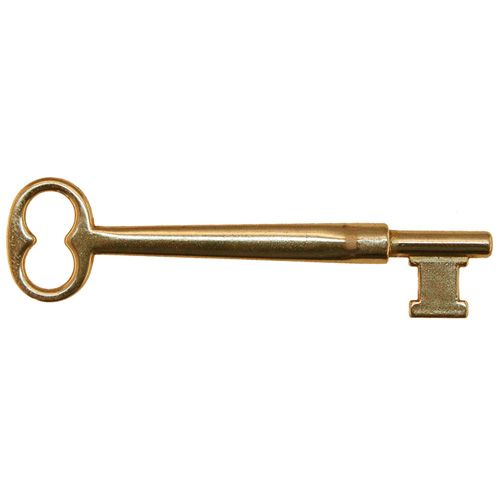 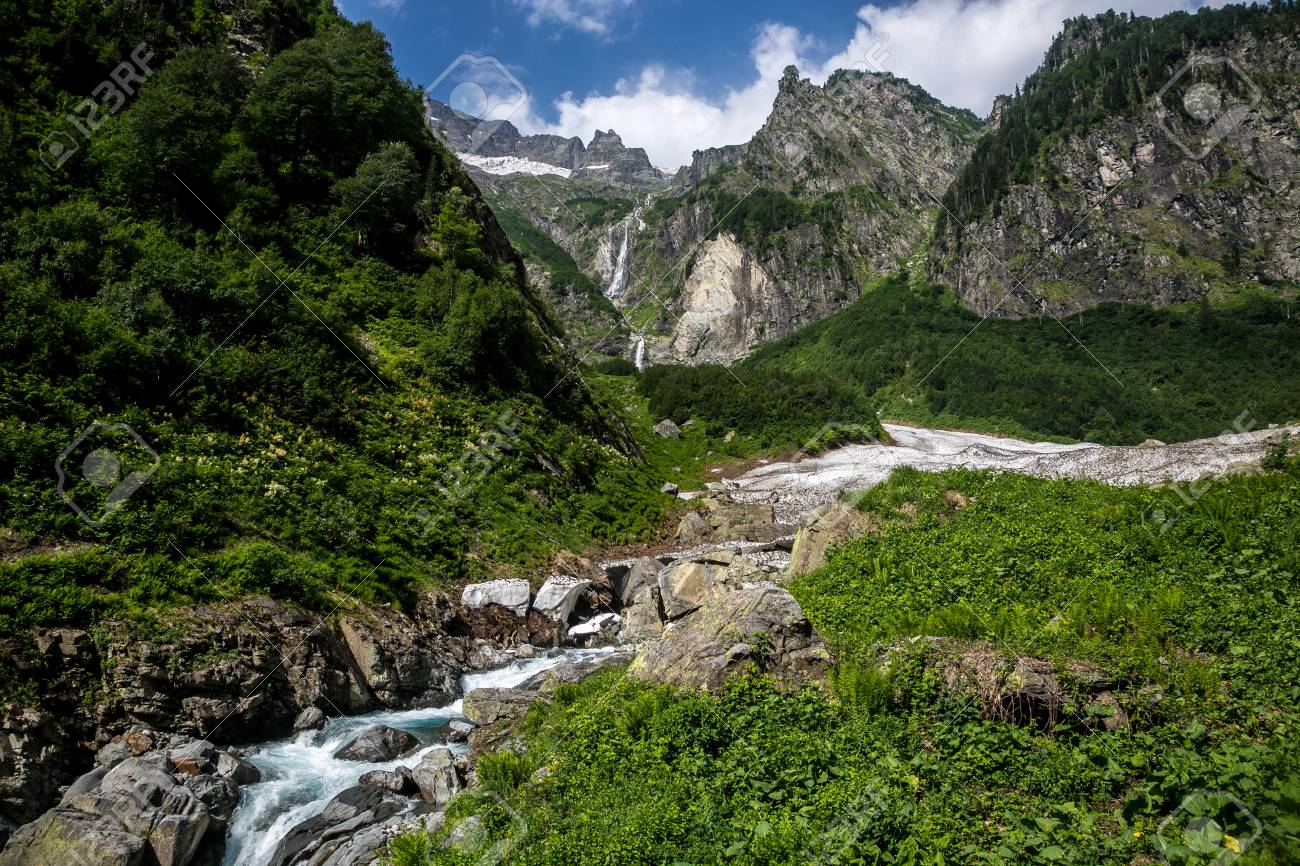 Cup  =  friendship
Key  =  education
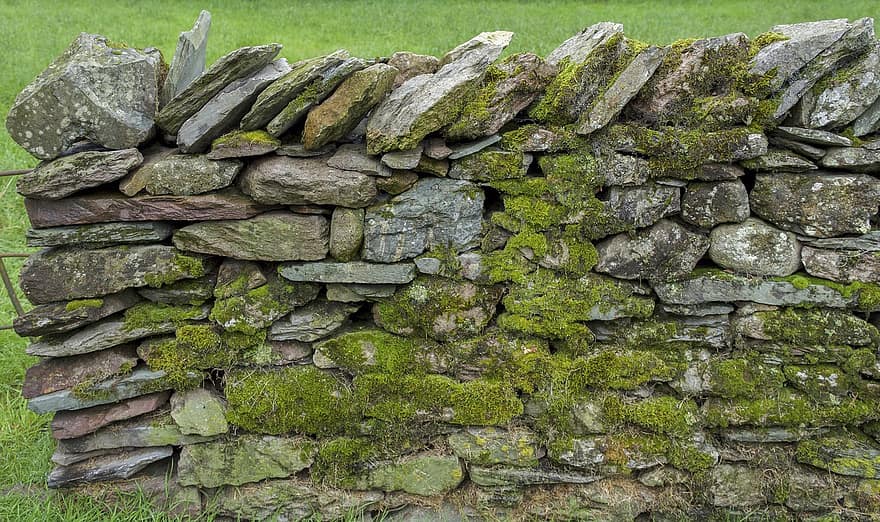 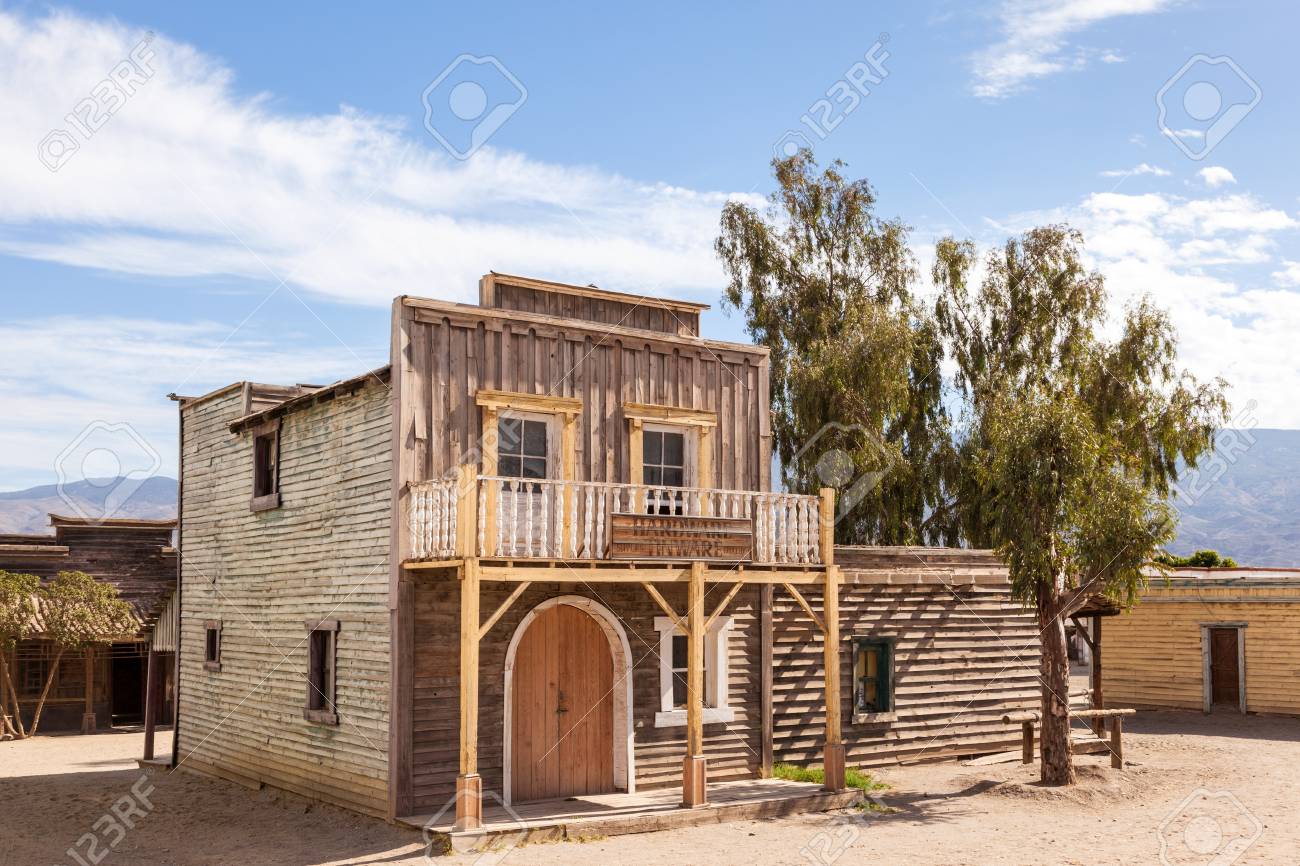 Water  =  sex
Building  =  religion
Wall  =  death